První zkušenosti s robotickou resekcí rekta pro karcinom na Chirurgické klinice v Plzni
O. Vyčítal, J.Geiger, J. Novák, J. Rosendorf, R. Polák, J. Moláček
Chirurgická klinika Lékařské fakulty v Plzni, Univerzita Karlova a Fakultní nemocnice Plzeň
Úvod
Nízká přední resekce rekta roboticky asistovaně je již celosvětově zavedené technika, ověřená v multicentrických studiích jako bezpečná metoda. 
V prosinci 2019 byl ve FN Plzeň instalován robotický systém da Vinci 4. generace Xi. 
Jednalo se o 10. tuzemský zavedený systém v Česku. 
Od září 2020 začal operační program.
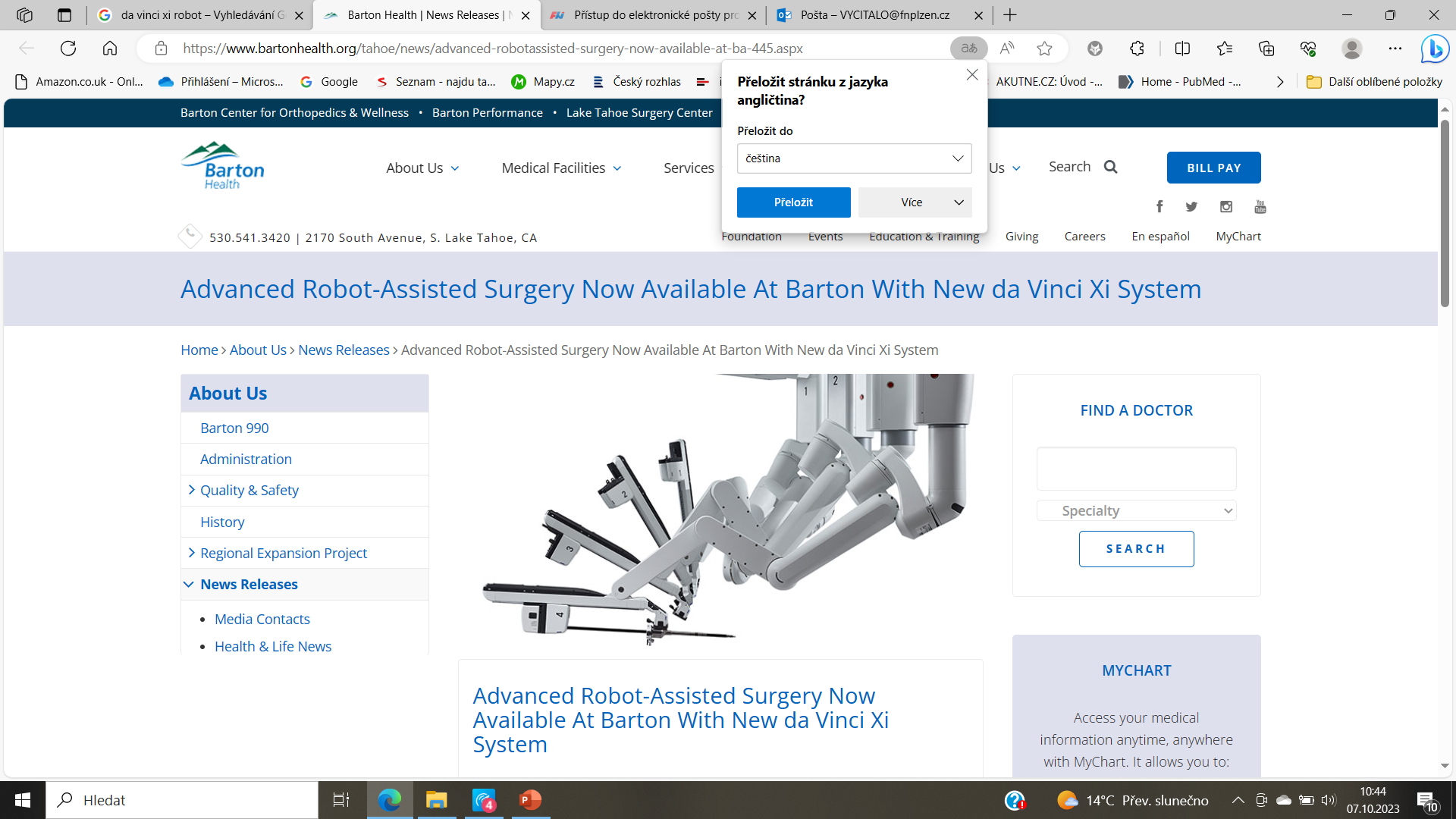 Cíle a metody
Cíle: Podělit se o naše dosavadní počáteční zkušenosti s robotickou operativou karcinomu rekta. 

Metody: Jedná se o retrospektivní studii s 82 pacienty po robotické resekci rekta v době mezi zářím 2020 březnem 2023.
Nízká přední resekce rekta roboticky I
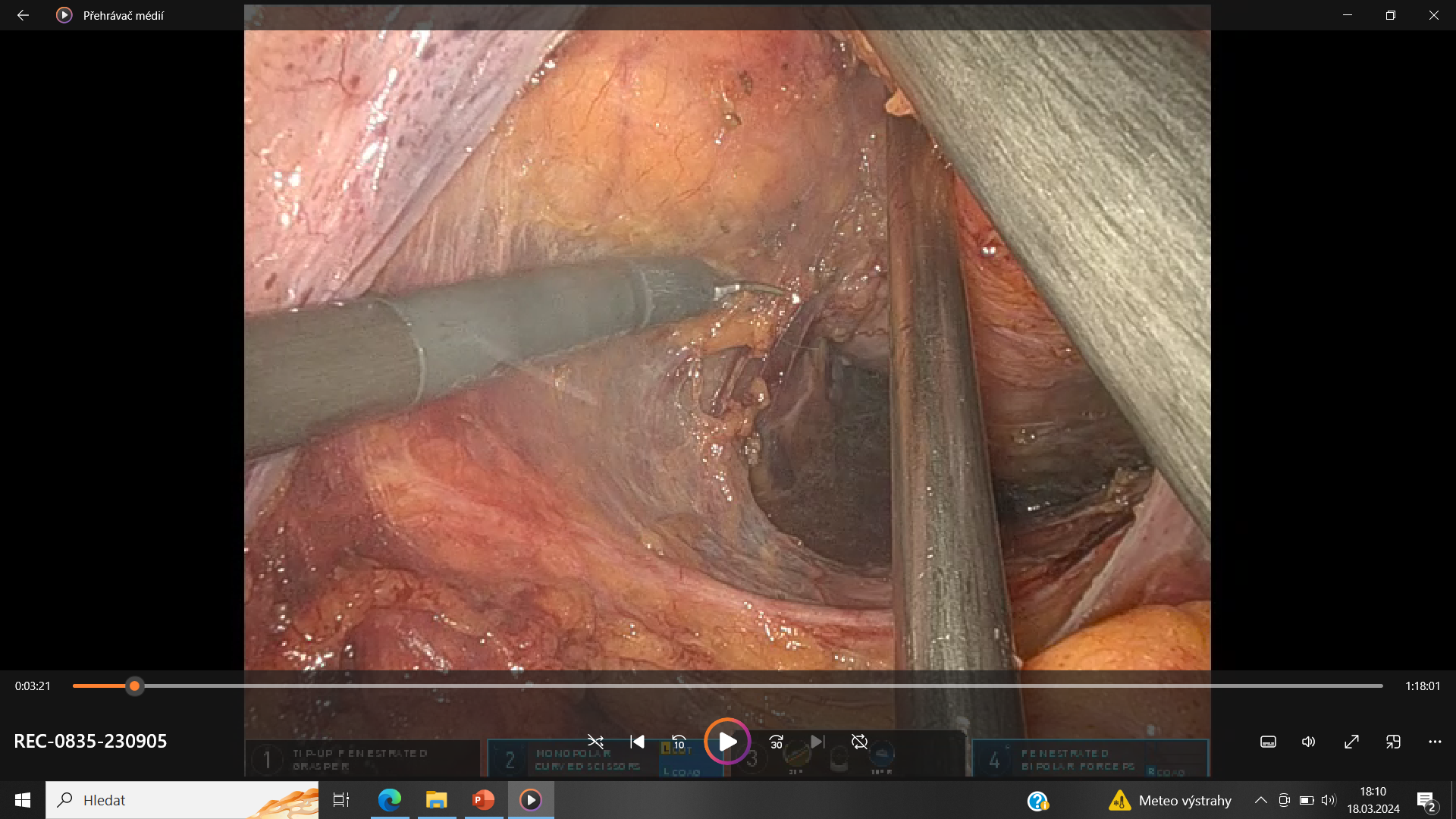 Mediální disekce s přerušením dolní mezenterické arterie
Totální mezorektální excize
Nízká přední resekce rekta roboticky II
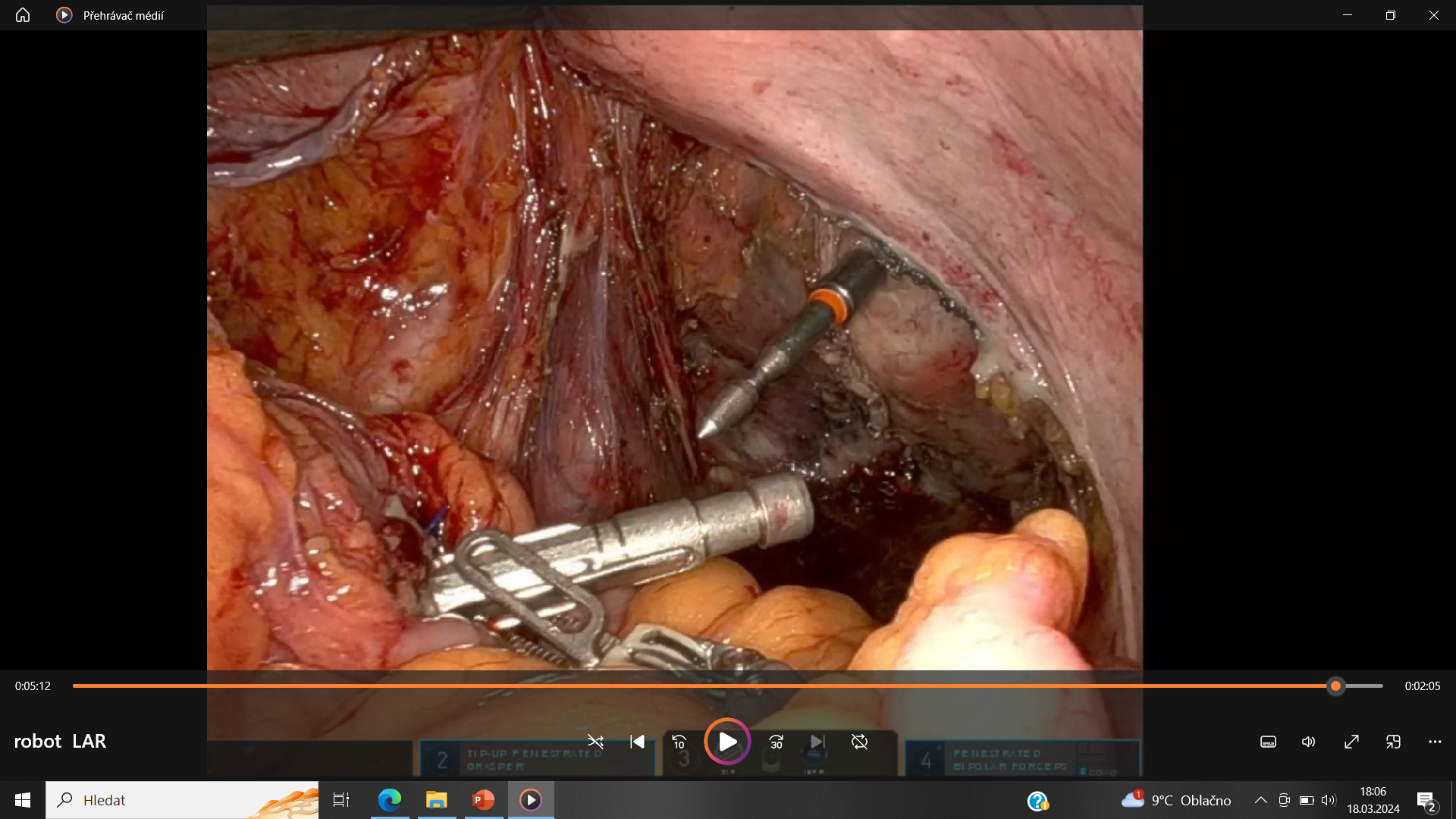 Přerušení dolního rekta lineárním staplerem
Dokončení anastomozy cirkulárním staplerem
Výsledky I
Deskripce souboru pacientů
Lokalizace karcinomu rekta
Rozložení klinických stádií CRCA v souboru pacientů
Výsledky II
30 denní pooperační komplikace
Výsledky III
Pojistná ileostomii  u 10 pacientů (12 %), jednalo se o 7 pacientů a 3 pacientky po neoadjuvantní onkologické léčbě s technicky obtížnou anastomózou na nízkém rektu. 
Neoadjuvantní terapii podstoupilo 19 pacientů
U 9 z těchto pacientů již byla obnovena kontinuita GIT. 
Tumor specifickou mezorektální excizi jsme provedli ve 21 případech (69% ze všech tumorů horního rekta).  
Průměrná doba hospitalizace byla 11,2 dny ± 5 dnů, (medián 9 dnů v rozmezí 7 až 35 dnů) .
Dva pacienti byli reoperováni pro komplikace spojené s protektivní ileostomií (ileus po obnovení kontinuity GIT). 
S ohledem na krátké pooperační období nejsou výsledky bezpříznakového a celkového přežití vypovídající, ale v rámci dosavadního sledování došlo v uvedeném souboru pacientů ve 4 případech k lokální recidivě (4,8 %).
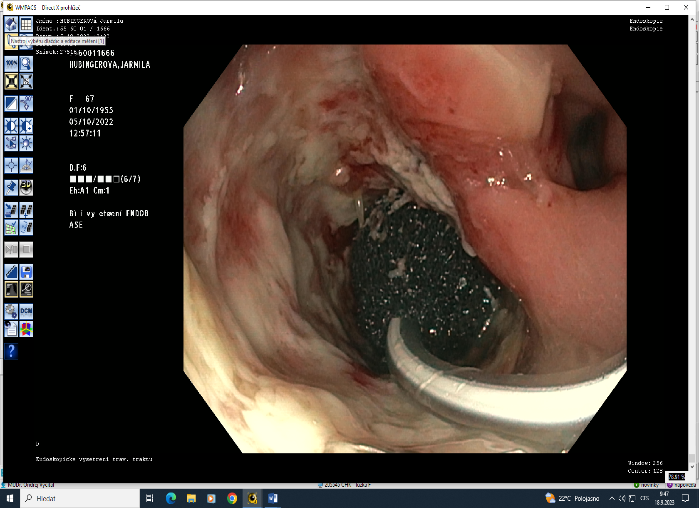 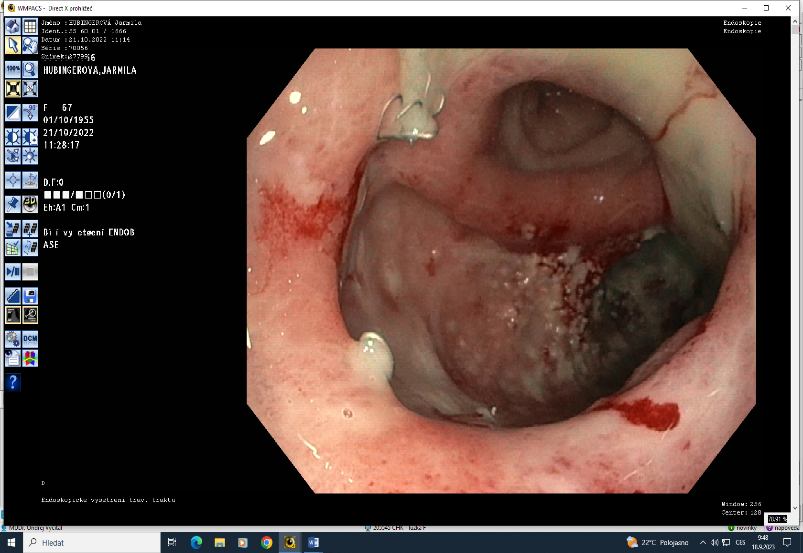 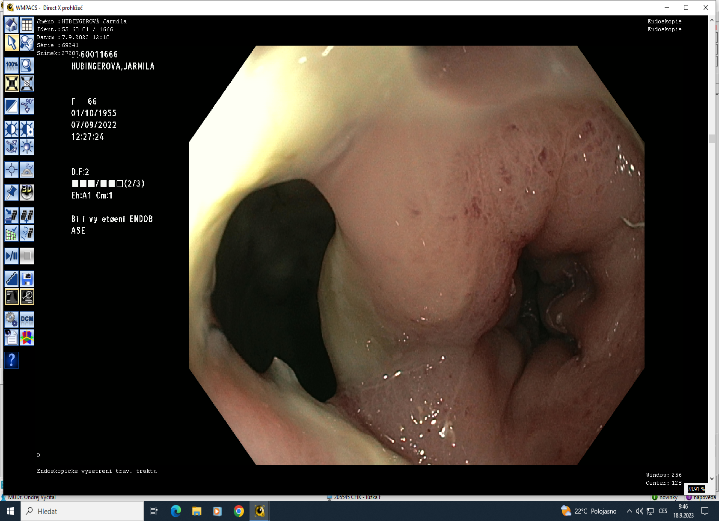 Možnosti terapie anastomotického leaku
3
2
1
1
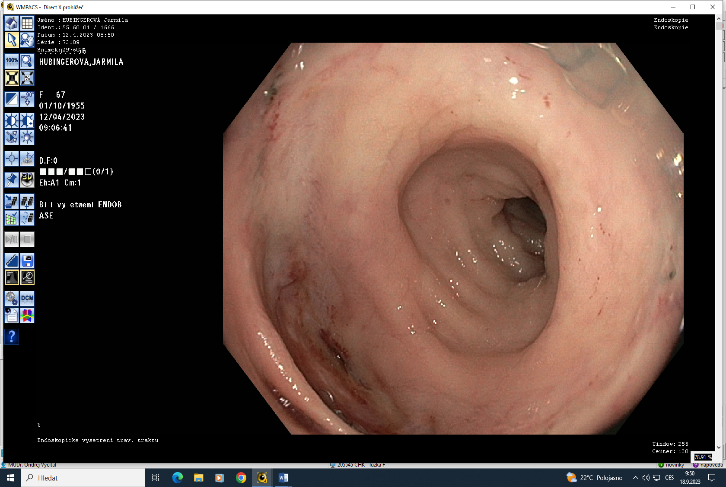 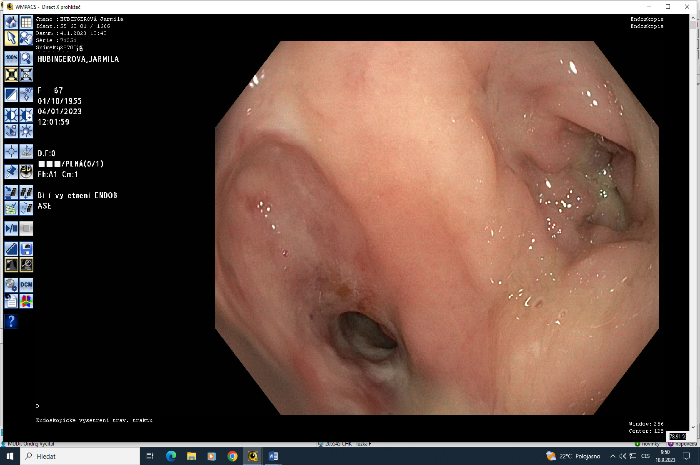 4
5
Zhojení parciální dehiscence anastomozy za pomocí endosponge.    Pacientka již má obnovenou kontinuitu GIT.
Závěr
Naše dosavadní zkušenosti s robotickým přístupem operací karcinomu rekta nám dovolují indikovat i pacienty s předpokladem obtížné operace s úzkou pánví a vetší velikostí tumoru díky stabilní 3D optice a přesnosti ovládání nástrojů. 
Na základě dosavadních výsledků pilotního souboru lze říci, že se nám podařilo vypořádat s learning curve a naše data se přibližují robotickým kolorektálním centrům. 
K robotické operaci zatím neindikujeme morbidně obézní pacienty a pacienty po přechozích několikanásobných laparotomiích s předpokladem četných adhezí. Do budoucna však přepokládáme, že se naše indikační kritéria rozšíří i o tyto pacienty.